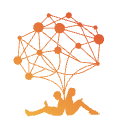 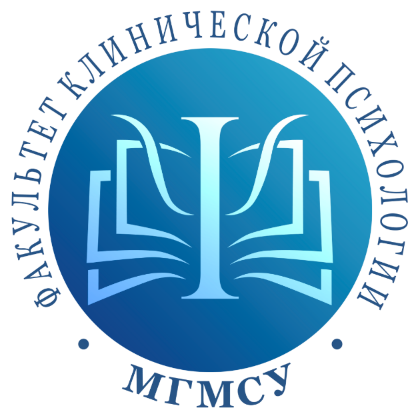 Digital educational environment:opportunities and risks
Olga Shalina,
PhD, general psychology department, assistant professor,
shalina.olga@gmail.com
 
Tatiana Buzina,
Doctor in psychology, the head of the general psychology department,
tbuzina@gmail.com
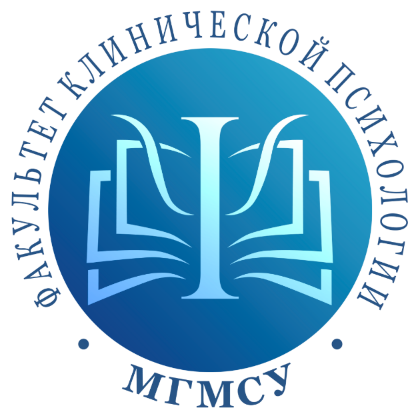 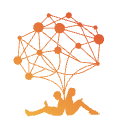 The digital environment today…
… is a specific field of 
Work
Recreation
Communication
Education
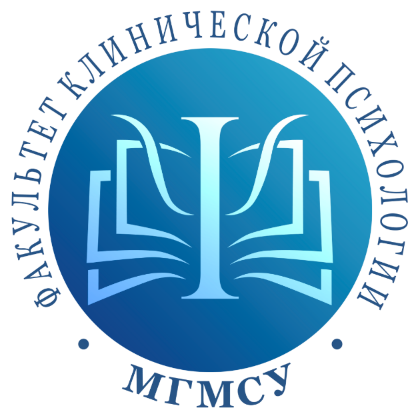 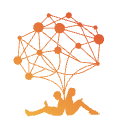 The digital environment today…
… is a specific field of 
Work
Recreation
Communication
Education
… replaces
traditional cultural and historical factors of a person's identity
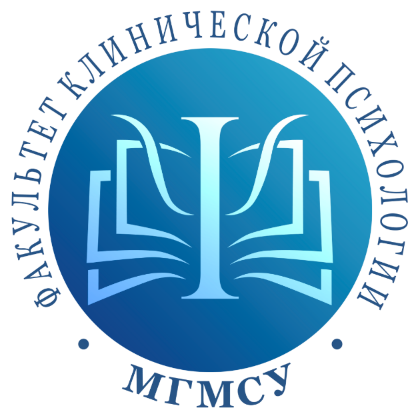 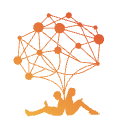 The digital environment today…
… is a specific field of 
Work
Recreation
Communication
Education
… replaces
traditional cultural and historical factors of a person's identity
Education and socialization become the processes 
in the "informational" (M. Castels) society
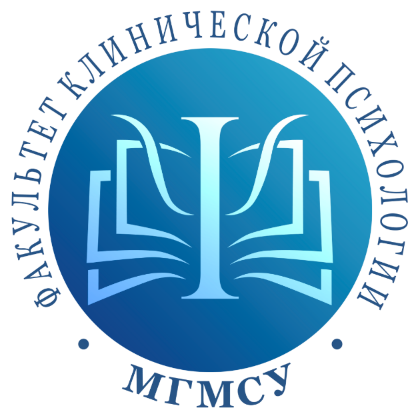 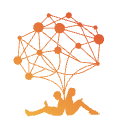 The ”Moscow Electronic School” project
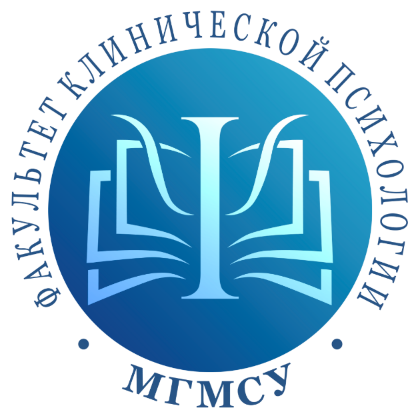 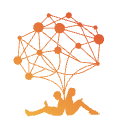 The digitalization of education system
The ‘open information’ principle:
The educational results monitoring 
by the every participant of this process
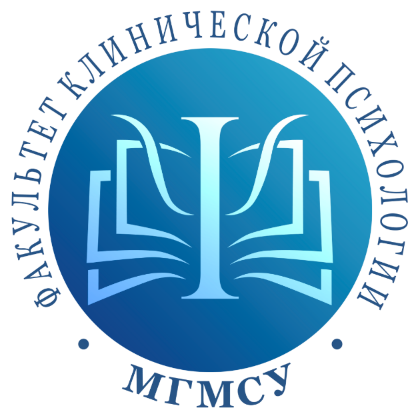 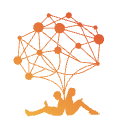 The digitalization of the education system
The ‘open information’ principle:
The educational results monitoring 
by the every participant of this process
We need to develop tools for this monitoring and some automated systems for assessing the safety and effectiveness of educational programs using digital technologies
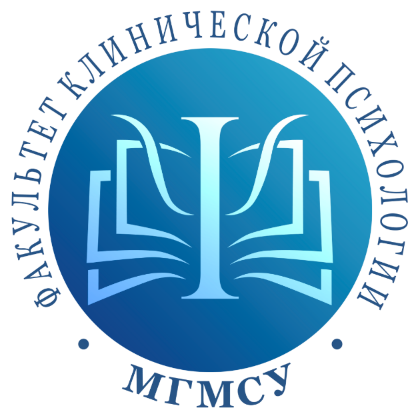 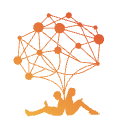 Psychological and pedagogical questions
If the digitalization of education is a kind of field of "uncertainty" (A.G. Asmolov), we need to relate the development of technology and basic methodological and value awareness:
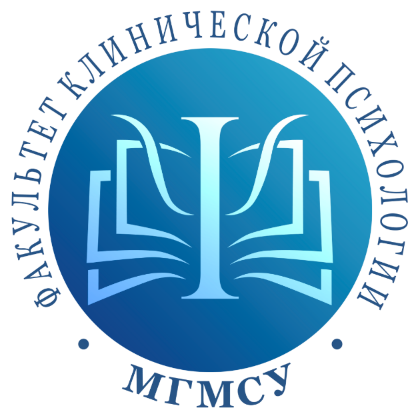 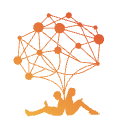 Psychological and pedagogical questions
If the digitalization of education is a kind of field of "uncertainty" (A.G. Asmolov), we need to relate the development of technology and basic methodological and value awareness:
The problem of information surplus and special skills for work with
The problem of "psychological exploration" (A.P. Nazaretyan) of digital technologies
The problem of minimizing the role of a person, live communication
The ethical problem of the fundamental possibility of automation and digitalization of moral and ethical education of young people
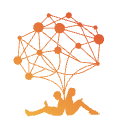 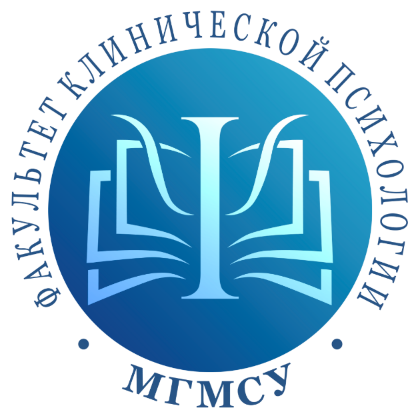 Digital educational environment:opportunities and risks
Olga Shalina,
PhD, general psychology department, assistant professor,
shalina.olga@gmail.com
 
Tatiana Buzina,
Doctor in psychology, the head of the general psychology department,
tbuzina@gmail.com